SA5 OAM&P Exec ReportSA5#146, 14 – 18 November, 2022Toulouse, France
Zou Lan, SA5 Vice-Chair, HUAWEI
Thomas Tovinger, SA5 Chair, ERICSSON
Mirko Cano Soveri, MCC
Incoming LSs (SA5 level)
Incoming LSs (OAM SWG level)
Outgoing LSs
Revised / New Rel-18 Work Items / Study Items
Documents endorsed by OA&M
Overview of Rel-18 SA5 OAM ongoing WIs/SIs
Altogether 38 WIs/Sis, including 24 ongoing Sis and 11 ongoing Wis, 1 WI is waiting for SA approval, 2 studies are finished.
CRs (1/2)
Working Progress
The following topics were agreed in the meeting.
TS 28.531:
Rel-15 CR TS 28.531 Correct vocabulary
Rel-16 CR TS 28.531 Correct vocabulary
Rel-17 CR TS 28.531 Correct vocabulary
Rel-18 CR TS 28.531 Correct vocabulary
TS 28.532:
Rel-16 CR 28.532 Remove duplicated message flows (REST SS of ProvMnS)
Rel-17 CR 28.532 Remove duplicated message flows (REST SS of ProvMnS)
Rel-17 CR 28.532 Clarify allowed values for “href” parameter in “notifyMOIChanges” (NETCONF/YANG)
Rel-16 CR 28.532 Correct OpenAPI definition of HTTP DELETE
Rel-17 CR 28.532 Correct OpenAPI definition of HTTP DELETE
Rel-16 CR 28.532 Correct type of “observedValue” attribute
Rel-17 CR 28.532 Correct type of “observedValue” attribute
Rel-16 CR 28.532 Correct definition of the HTTP GET response
Rel-17 CR 28.532 Correct definition of the HTTP GET response
Rel-17 CR 28.532 Add missing “insert” attribute to the data type “MoiChange”
Rel-16 CR 28.532 Add missing definition of the JSON Patch document
Rel-17 CR 28.532 Add missing definition of the JSON Patch document
Rel-16 CR 28.532 Add introduction clause to the Prov MnS definition
Rel-17 CR 28.532 Add introduction clause to the Prov MnS definition
TS 28.540:
Rel-17 CR for TS28.540 editorialCorrections
TS 28.541:
YANG Corrections in Word TS
YANG Corrections in Word TS
Rel-15 TS 28.541 Adding YANG begin and End markers
Rel-16 TS 28.541 Adding YANG begin and End markers
Rel-17 TS 28.541 Adding YANG begin and End markers
Rel-18 TS 28.541 Adding YANG begin and End markers
TS 28.552:
Rel-17 CR for TS28.552 Correct Mean and Max Time of requested conditional handover executions
Rel-17 CR for TS28.552 Correct Mean and Max Time of requested legacy handover executions
TS 28.622:
Rel-17 CR 28.622 Correct inheritance diagram of the file download NRM fragment
Rel-18 CR 28.622 Correct inheritance diagram of the file download NRM fragment
Rel-17 CR 28.622 Add missing notifyMOIChanges in Files and File IOC
Rel-18 CR 28.622 Add missing notifyMOIChanges in Files and File IOC
Rel-16 CR 28.622 Update MnSAgent Definition
Rel-17 CR 28.622 Update MnSAgent Definition
Rel-18 CR 28.622 Update MnSAgent Definition
TS 28.623:
YANG Corrections in Word TS
YANG Corrections in Word TS
YANG Corrections
Rel-16 CR 28.623 Add missing attribute properties to YANG
Rel-17 CR 28.623 Add missing attribute properties to YANG
Rel-18 CR 28.623 Add missing attribute properties to YANG
FIles and File IOCs YANG
Rel-15 TS 28.623 Adding YANG begin and End markers
Rel-16 TS 28.623 Adding YANG begin and End markers
Rel-17 TS 28.623 Adding YANG begin and End markers
Rel-18 TS 28.623 Adding YANG begin and End markers
TS 32.130:
Rel-17 CR for TS32.130 delete redundant figure
TS 32.155:
Rel-16 TS 32.155 Correction of scope
Rel-17 TS 32.155 Correction of scope
TS 32.156:
Rel-17 CR 32.156 Clarify definitions of attribute properties
CRs (2/2)
Working Progress
TS 32.158:
Rel-16 CR 32.158 Clarify format of target URIs
Rel-16 CR 32.158 Clarify some aspects of basic design patterns
Rel-17 CR 32.158 Clarify some aspects of basic design patterns
Rel-16 CR 32.158 Clarify construction rules for GET response message body formats
Rel-17 CR 32.158 Clarify construction rules for GET response message body formats
Rel-16 CR 32.158 Clarify design patterns for patching resources
Rel-17 CR 32.158 Clarify design patterns for patching resources
Rel-16 CR 32.158 Clarify usage of information models
Rel-17 CR 32.158 Clarify usage of information models
Rel-16 CR 32.158 Clarify media type related aspects
Rel-17 CR 32.158 Clarify media type related aspects
Rel-16 CR 32.158 Correct and clarify examples in Annex A
Rel-17 CR 32.158 Correct and clarify examples in Annex A
Rel-17 CR 32.158 Clarify format of target URIs

TS 32.160:
Add missing mapping of isNotifyable
Add missing mapping of isNotifyable
TS 32.423:
R17 CR 32.423 Indicate SCP/SEPP info in UE Trace Record
Summary - SA5 Rel-18 WI progress
Rel-18 WI - Intelligence and Automation
RANSC:
Progress since SA5#145e:
The Concept, Usecase and requirement for self-configuration management was discussed and agreed. The topic for data handling was discussed but no agreement achieved, which need more discussion.   
RAN impacts and dependencies:
None identified
Next steps:
 The MnS definition and procedure for RANSC management; 
 The concept and use case for data handling
eMDAS_Ph2：
Progress since SA5#145e:
The general use case on prediction and statistics of PMs and KPIs was agreed.
 
RAN impacts and dependencies:
None
Next steps:
Continue proceeding with the work based on the WID and WoPs..
Rel-18 WI - Management Architecture and Mechanisms (1/2)
AdNRM_ph2：
Progress since SA5#145e:
Core NF (AUSF/NEF/NSACF/NWDAF/SCP/SEPP/UDSF) NRM enhancements agreed
Clarify pointer to Condition Monitor agreed
Vague issues in EP_Transport and connecting subnet with EP_RP discussed but not agreed
Proposals for new generic NRM specification and on Introduction of Stage 2 Common Data Type Definitions were discussed but not agreed.
 RAN impacts and dependencies:
yes
Next steps:
Remaining Core NF NRM enhancement and other NRM enhancement
eECM：
Progress since SA5#145e:
Slow progress. 
Discussion on GSMA NBI requirement did not conclude.
 
RAN impacts and dependencies:
None

Next steps:
Use the Ad-hoc meeting to progress on GSMA NBI requirements
NSRULE：
Progress since SA5#145e:
The group discussed network slice provisioning rules requirements to support network slice rules and impacts on network slicing resource model.  Parts of the proposals were agreed, however more work is needed to come to complete solution for solving the use case.
RAN impacts and dependencies:
None identified
Next steps:
OAM_MetDep：
Progress since SA5#145e:
The work item is 95% ready. While the methodology for deprecation is settled, some examples to clarify the usage of the new property shall be added..
 
RAN impacts and dependencies:
None

Next steps:
Some examples to clarify the usage of the new property shall be added.
Rel-18 WI - Management Architecture and Mechanisms (2/2)
eQoE：
Progress since SA5#145e:
All 5 CRs to include MDT alignment information, Available RAN visible and updating Management Based Activation were agreed.

RAN impacts and dependencies:
Need to inform RAN/CT about our approved CRs
Next steps:
Informing CT/RAN groups (LS) and possibly some error corrections
MSAC：
Progress since SA5#145e:
Extension of WID target agreed
Using one single draftCR (TS 28.533) to collect all Management Service Access control contents discussed and agreed
New use case and requirement concerning role-based access control agreed

RAN impacts and dependencies:
yes
Next steps:
Add use cases and requirements for management service access control
Management Service Access control stage 2 and stage 3
PM_KPI_5G_Ph3：
Progress since SA5#145e:
1 DP and 4 CRs regarding to new measures and new KPI were discussed and endorsed/agreed. 
1 LS on handover failures related to MRO for inter-system mobility is approved to send out to RAN3 . 

RAN impacts and dependencies:
Measurements for RAN depends on the progress in RAN WGs. And some LSs may be involved.
Next steps:
Continue the work per the WoPs
Rel-18 WI - Support of New Services
EE5GPLUS_Ph2:
Progress since SA5#145e:
One CR to TS 28.310 on energy saving compensation activation / deactivation has been discussed and agreed 
RAN impacts and dependencies:
SA2, RAN WGs
Next steps:
Depends on the outcomes of the study item
eNETSLICE_PRO:
Progress since SA5#145e:
No conclusion on the only remaining objective, the asynchronous support, of the WID.
 
RAN impacts and dependencies:
None

Next steps:
Use the Ad-hoc meeting to progress on asynchronous support topic..
Summary - Rel-18 SI - Intelligence and Automation
For more information, see the full Work Plan at: ftp://ftp.3gpp.org/information/WorkPlan
Rel-18 SI - Intelligence and Automation (1/4)
FS_eANL：
Progress since SA5#145e:
The management of ANL,  enhancement of ANL for RAN UE throughput optimization and fault management were discussed, but no agreement was achieved. 
RAN impacts and dependencies:
None identified
Next steps:
Discuss and try to get agreement on way forward of this study based on previous comments.
FS_ANLEVA：
Progress since SA5#145e:
General process, evaluation objects and KEI were discussed, but no agreement was achieved..
 RAN impacts and dependencies:
None identified
Next steps:
Discuss and try to get agreement on wayforward of this study based on previous comments.
Rel-18 SI - Intelligence and Automation (2/4)
FS_eIDMS_MN：
Progress since SA5#145e:
Introduce/update the potential solutions for issues of intent report, intent fulfillment enabler, intent feasibility check, intent conflicts and  5GC fault management;
Update Issues related to collaboration and alignment with other SDOs
Several topics discussed without agreement: Intent Fullfillment feedback, Intent Fullfillment feedback, RAN energy saving to support intent expectation satisfying user service experience and radio network intent expectation for user service level assurance.
RAN impacts and dependencies:
not identified yet
Next steps:
Conclusions and recommendations for the issues without conclusion
FS_NETSLICE_IDMS：
Progress since SA5#145e:
The group has been discussing various proposals for network slice use cases and intent driven management solutions including discussion papers on requirements and network slice intent, intent driven management for network slicing identifying gaps, furthermore a potential solution for delivery of network slice has been agreed.

RAN impacts and dependencies:
None identified so far

Next steps:
Rel-18 SI - Intelligence and Automation (3/4)
FS_AIML_MGMT：
Progress since SA5#145e:
Productive meeting with agreement on a batch of use cases and solutions led the study to a milestone of sending to SA#98e for information. The agreed use cases and/or solutions are related to:
AI/ML performance evaluation for ML training, testing and AI/ML inference;
AI/ML configuration (including activation) for ML training, testing and AI/ML inference;
ML entity loading;
Online ML entity testing;
AI/ML inference emulation, and inference history request and control ;
Data and efficiency for ML training;
ML re-training and joint training;
Abstract AI/ML Behavior;
Mobility of AI/ML Context;
Orchestrating AIML inference.
The meeting also agreed the terminology alignment, and editorial clarification and clean-up. 
RAN impacts and dependencies:
RAN3 on RAN intelligence
Next steps:
Complete the study in March 2023 and start the normative work in Rel-18.
FS_MANWDAF：
Progress since SA5#145e:
8 TDocs were approved 
KI#1, KI#2, KI#5, KI#6 were evaluated and conclusions can be made.
KI#3: evaluation started, one more solution accepted and needs evaluation.
KI#7: 2 potential solutions have been discussed and approved. Evaluation hasn't started.
KI#4: Evaluation hasn't started.
RAN impacts and dependencies:
Not identified
Next steps:
Start/Continue evaluation of KI#3, KI#4, KI#7
Try to make conclusion of remaining KIs
Rel-18 SI - Intelligence and Automation (4/4)
FS_FSEV：
Progress since SA5#145e:
The following aspects were discussed and noted in SA5#146:
Basic concepts (S5-226214->S5-226946, S5-226633->S5-226947) and management capabilities (S5-226215->S5-226992);
Description of basic management framework (S5-226216->S5-226993) and interface (S5-226217-> S5-226994).
 
RAN impacts and dependencies:
None
Next steps:
Start functional requirements study after concept analysis.
FS_MEDACO_RAN：
Progress since SA5#145e:
The group agreed the following pCRs:
Concept
3 use cases of MRO, LBO, and NES
Potential solutions
Conclusions and recommendations
RAN impacts and dependencies:
Has dependency on RAN3’s Rel. 18 WI RP-213602 “New WI: Artificial Intelligence (AI)/Machine Learning (ML) for NG-RAN”
Next steps:
Start the normative works
SummaryRel-18 SI - Management Architecture and Mechanisms
For more information, see the full Work Plan at: ftp://ftp.3gpp.org/information/WorkPlan
Rel-18 SI - Management Architecture and Mechanisms (1/4)
FS_eSBMA：
Progress since SA5#145e:
It was approved to improve TS 28.533 with the information on which IOCs are containing network resources, distributed SON functions and Network Functions that may contain embedded management functions.
New structure for clause 5 Conclusion and Recommendation was approved. 
RAN impacts and dependencies:
Not identified
Next steps:
Continue work on managing Management Functions.
FS_eSBMAe：
Progress since SA5#145e:
New improved stage 2 definitions for “createMOI” and “getMOIAttributes” were agreed. Furthermore, a new key issue on defining a detailed HTTP error response was added. The topic on advertising MnS producer NRM capabilities was progressed..
RAN impacts and dependencies:
None
Next steps:
.
Rel-18 SI - Management Architecture and Mechanisms (2/4)
FS_URLLC_Mgt：
Progress since SA5#145e:
The following contributions have been approved:
S5-226966 pCR TR 28.832 Add issue on configuration of reliability in slice profiles and service profile
S5-226971 pCR TR 28.832 Add potential solution for issue on configuration of reliability in slice profiles and service profile
S5-226972 pCR TR28.832 Add New Key issue on configuration of latency for URLLC in RAN
 RAN impacts and dependencies:
None identified
Next steps:
Continue to work on solutions for performance management and configuration management of URLLC
FS_5GLAN_Mgt：
Progress since SA5#145e:
3 TDocs are approved, including solution, evaluation and conclusion. 
 
RAN impacts and dependencies:
None identified
Next steps:
 Complete this SID and check the remaining issues.
 Recommendation for normative work.
Rel-18 SI - Management Architecture and Mechanisms (3/4)
FS_MCVNF：
Progress since SA5#145e:
10 TDocs were approved:
Adding missing reference.
Add  one Use Case on performance management of the cloud-native VNF using generic OAM functions.
Four contributions related to updating use cases were approved
Four solution-related contributions have been discussed and approved.
RAN impacts and dependencies:
None identified
Next steps:
Finish the “Conclusions and recommendations”
Supplement or refine use cases if needed
FS_MANS_ph2：
Progress since SA5#145e:
The following contributions have been approved:
S5-226527 pCR TR 28.835 Add key issue on PLMN granularity requirement of performance measurements for MOCN
S5-226989 pCR TR 28.835 Add Issue for Operator Specific 5QI
S5-226991 pCR TR 28.835 Add potential solution for issue on PLMN granularity requirement of performance measurements for MOCN
 
RAN impacts and dependencies:
None identified
Next steps:
Propose some conclusions and recommendations for MANS.
Rel-18 SI - Management Architecture and Mechanisms (4/4)
FS_5GMDT_Ph2：
Progress since SA5#145e:
 
RAN impacts and dependencies:
RAN2, RAN3
Next steps:
FS_IoT_NTN：
Progress since SA5#145e:
5 TDocs were approved 
Some use cases, potential requirements and potential solutions have been completed.
Some Annexes of IoT-NTN have been added.
RAN impacts and dependencies:
None
Next steps:
Continue evaluation of scenarios, potential requirements and solutions.
Try to make conclusions and recommendations for IoT_NTN
FS_MADCOL_ph2：
Progress since SA5#145e:
The work has started with discussing the need for a harmonized management data representation and ways of querying stored management data based on that representation.
RAN impacts and dependencies:

Next steps:
Summary - Rel-18 SI - Support of New Services
For more information, see the full Work Plan at: ftp://ftp.3gpp.org/information/WorkPlan
Rel-18 SI - Support of New Services (1/4)
FS_NSOEU：
Progress since SA5#145e:
Corrections  on solution for use case #1
New use case providing requirmenets for use case #3
 
RAN impacts and dependencies:
None so far.
Next steps:
Develop solutions for all objectives and work towards conclusions.
Provide TR to SA#99 for information.
FS_NSCE：
Progress since SA5#145e:
Several contributions have been approved:
Concepts of filtering and combination in exposure governance,Concepts of filtering in exposure governance
Merge the use cases related to exposed MnS discovery, Merge the use cases related to network slice management capability exposure
Update the description of exposure scenarios in clause 4.1.1,Update Solution for network slice management capability exposure via CAPIF
Handling of customer's requirement for network slice management capabilities exposure
Add cons for alternative 1,Add Reference Architecture
RAN impacts and dependencies:
None
Next steps:
Complete the Conclusion and Recommendation
Start work item for NSCE
FS_OAM_eNPN：
Progress since SA5#145e:
 Several conclusions for different KIs were agreed
Several Editor's notes were resolved. 
RAN impacts and dependencies:
RAN3/2
Next steps:
To finalize the left conclusion part for some key issues
Rel-18 SI - Support of New Services (2/4)
FS_EE5G_Ph2：
Progress since SA5#145e:
The following pCRS have been approved:
S5-226059: Add key issue for Energy Saving compensation procedure (already approved at SA5#145e but not implemented)
S5-226292: Add conclusion for the key issue for Energy Saving compensation procedure
S5-227009: Solution for Energy Efficiency of a URLLC network slice based on reliability
S5-226456: Potential solution for KI#4 EE KPI for V2X network slice
S5-227063: New Key Issue-RAN energy saving when using backup batteries
S5-226333: Add new Issue on digital sobriety
 RAN impacts and dependencies:
RAN WGs
Next steps:
Need to discuss further on the EC KPI definition for VNF/VNFC based on vCPU and vDisk usage
FS_MEC_ECM：
Progress since SA5#145e:
No contributions submitted to this meeting.
 
RAN impacts and dependencies:
None identified
Next steps:
Working on the solutions related to interaction with ETSI MEC for edge application management
Working on the solution related to resource reservation
Rel-18 SI - Support of New Services (3/4)
FS_DCSA：
Progress since SA5#145e:
The following aspects were discussed and noted in SA5#146:
Add solutions for general management:
o	service deployment (S5-226207->S5-227017);
o	service requirement modeling (S5-226208->S5-227018);
o	network preparation (S5-226209->S5-227019);
o	service and network analysis (S5-226210->S5-227020);
Update solutions for specific services:
o	service assurance for video monitoring (S5-226211-> S5-227021) 
o	service assurance for PLC control (S5-226212->S5-227022);
 
RAN impacts and dependencies:
None
Next steps:
Add requirements, measurements and analysis related solutions for deterministic communication service assurance.
FS_KQI_5G：
Progress since SA5#145e:

Discussed service management in SA5, and the difference and relationship between KQI and KPI
 
RAN impacts and dependencies:
Not identified

Next steps:
get agreement of concept of KQI.
List of latest DraftCRs
New action items from this meeting
TRs / TSs to be sent to SA#99-e
TRs / TSs to be sent to Edithelp
Rapporteur calls (draft plan after SA5#146)
Latest update on the rapporteur call agenda in : https://www.3gpp.org/ftp/Email_Discussions/SA5/OAM%20rapporteur%20calls/Rapporteur%20call%20%23146
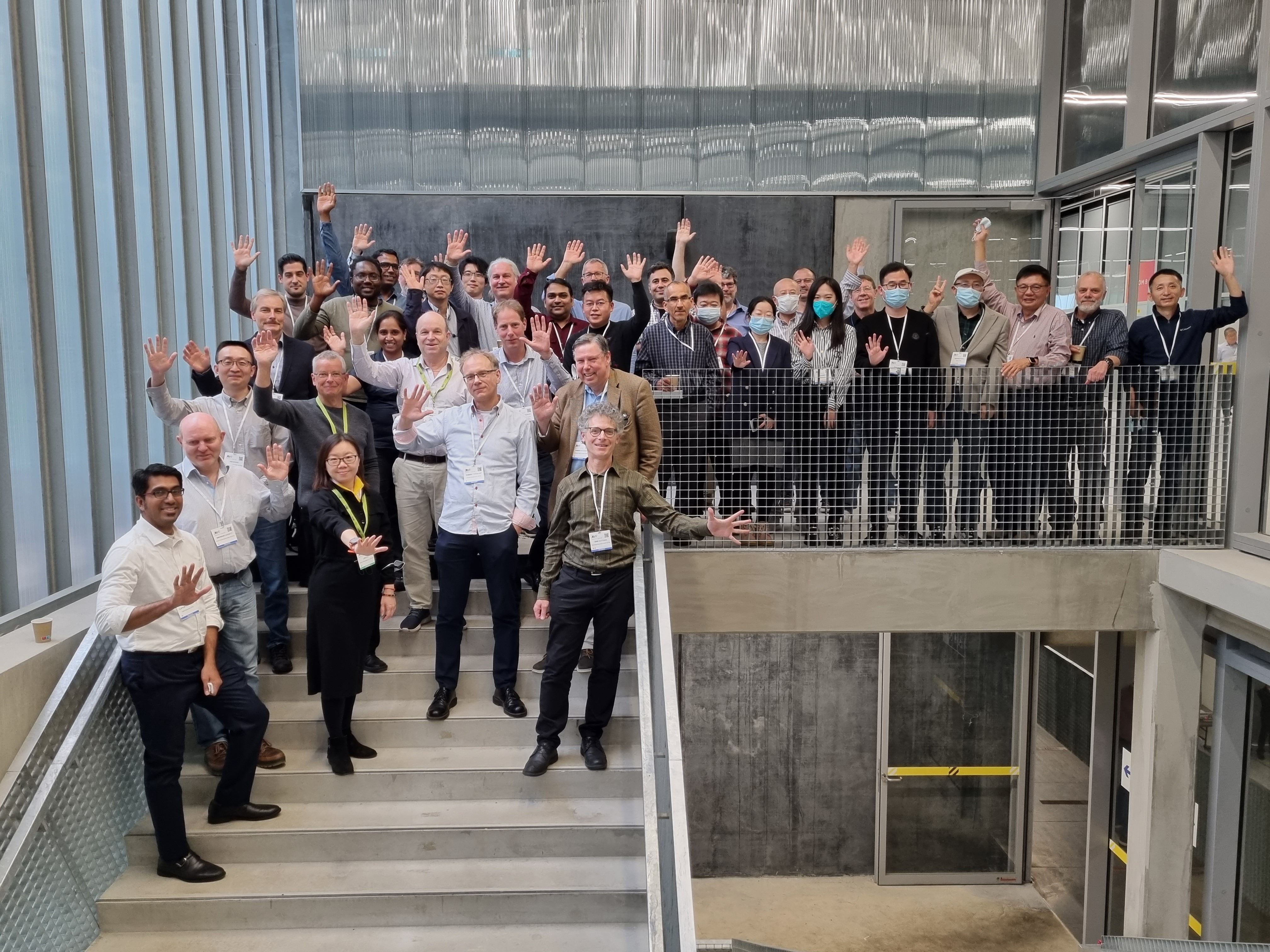 Thank you!
3GPP SA5 Time plan
SA5 time plan:
S5-221173	Rel-18 time plan proposal for OAM (Endorsed)

SA5 OAM Release 18 planning： 
Mar 2022 (TSG#95): SA5 SIDs/WIDs specified
Sept 2022 (#97) and Dec 2022 (#98): SA5 SID concluded and Rel-18 WID started if needed
Mar 2023 (TSG#99): Stage 1 work freeze
Sep 2023 (TSG#101): Stage 2 Functional work Freeze and stage 3(OAM/CN related), provide inputs to CT
Dec 2023 (TSG#102): Stage 2 Functional work Freeze and stage 3 (RAN related)

SA5 OAM Release 19 planning： 
After Jun 2023 (TSG#100): start of Rel-19 planning
Sep 2023 (TSG#101): Start of Rel-19

S5‑226377(update of S5-221173)	Rel-18&Rel-19 time plan proposal for OAM (call for comments)
Release 18 timeline – figure with SA5 OAM
Now
2022
2024
2021
2023
TSG#
104
101
102
103
99
100
95
96
97
98
91
92
93
94
Stage 1 (SA1)
Rel-18 Content def.
Content def. RAN4
Prio
Stage 2 (SA2, SA6,…)
RAN1
RAN Completion (RAN2, RAN3, RAN4 core)
Stage 3 (CT & SA)
ASN.1 & Open APIs
RAN4 performance
Studies (SA5 OAM)
Stage 1 (SA5 OAM)
Stage 2 Functional and stage 3 work (OAM/CN related),
 provide inputs to CT
SA5 OAM Rel-18 Timeline
Stage 2 Functional and stage 3 work (RAN related)
Rel-19 planning
SA5 OAM Rel-19 Timeline
Start of Rel-19
Note: starting dates are indicative
OAM General Topics (Rel-18 prioritization and Work Package)
Info about WoP: 
We need to start the Rel-18 work at SA5#142e – all SA-approved Rel-18 WI/SIs should be on the agenda.
Definition of the complete set of WoPs for each Rel-18 WID/SID should be proposed by the work item rapporteurs as input contributions to SA5#142e and agreed there, which means that the WoPs can and should then be used as basis for selection of subsets of the WoPs on the agenda for SA5#143e.
Therefore we need some other less formal way of reducing the agenda for SA5#142e, if we want that – like a leaders recommendation of what to focus on, e.g. initial skeleton proposals and/or DPs. Maybe this will come natural anyway for a first Rel-18 meeting, so we did not decide on any such leaders recommendation yet (but I still ask everyone to consider that, to avoid a huge overload of Rel-18 contributions at the same time as we need to finish the Rel-17 work items with approved exceptions as well as the earlier Rel-17 studies that continue into Rel-18).
The WoPs shall in no way modify the content or meaning of the objectives in the approved WID/SIDs – they are only allowed to identify clearly defined subsets of the objectives, typically one WoP per “main bullet” in the WID/SID Objectives, or in some cases subsets of a bullet if it’s clearly separable.
The SA5#142e-agreed complete set of WoPs for each Rel-18 WID/SID should be documented as an “SA5-local WID/SID update with WoPs” (no need to send them to SA for approval).
Then we ask the rapporteurs to propose a subset of all agreed WoPs to be recommended to the leaders to be put on the agenda for next meeting, which means that contributions to the next meeting (143e) are only allowed to address the selected WoPs. We don’t spend time on this selection during the meeting, as the agreed WoPs are not known until the end of the meeting but also to save time for the tdoc discussions and conclusions in the meeting.
We will add the selection of subsets of WoPs to the real meeting agenda as “level 4 (or 5)” agenda item (e.g. 6.3.4.1 for WoP no. 1 in agenda 6.4.3) so that this has to be used for tdoc agenda allocation in 3GU. This is possible in 3GU according to Mirko. The next meeting’s draft agenda shall be sent out for email review asap after the meeting, and then it will be decided by the leaders after any comments have been considered. Thus the WoP selection for SA5#143e should be known soon after SA5#142e finished, for everyone to be able to plan and prepare contributions for SA5#143e as early as possible.
This also means that the leaders have “full control” to decide about the WoP selection in the agenda for next meeting (like we always have for the agenda), and it is not possible to contribute to any other WoPs than the selected ones.
This also has the big advantage that we can follow the “statistics of number of tdocs for every WoP” at every meeting to see an indication of the progress for each WoP and at the end of the release check if all objectives (WoPs) have been addressed with some contributions (and how many were agreed).

Latest version of WoP is captured in S5-225012 Collection of Rel-18 3GPP SA5 OAM WoPs
We ask every rapporteur to provide proposal to update the WoP if needed, the latest version will be updated in S5-226xyz.